Getting Ready for Software-as-a-Service
Next Generation HR & Pay
January 22, 2019
Moving Towards a SaaS Approach with NextGen
The Government of Canada is taking a cloud 1st approach to deliver services to citizens.
The Cloud First Adoption Strategy (2017) sets out an order of preference when selecting a cloud deployment model (public cloud services first), recognizing that no one deployment model meets all of the GC’s policies.
Cloud service models include, in order of preference: 

Software as a Service (SaaS) – to user the provider’s applications running on a cloud infrastructure 
Platform as a Service (PaaS) – to deploy onto the cloud infrastructure consumer-created or acquired applications created
Infrastructure as a Service (IaaS) – to provision processing, storage, networks, and other fundamental computing resources where the consumer can deploy and run arbitrary software

To adopt a cloud service model, changes to how we work and the work we lead will be required.
1
Government of Canada Strategic Direction
Business has to respond to constant change in an agile manner.
CUSTOMIZATION
MAXIMUM
MINIMUM
ON PREMISE ERP

Your users
on your process
on your system
on your infrastructure
on your schedule

(i.e. myGCHR)
CLOUD ERP

Your users
on your process
on a shared system
on their infrastructure
on their schedule

(i.e. Financial Management Transformation)
SaaS

Your users
on their process
on their system
on their infrastructure
on their schedule

(i.e. NextGen HR & PAY)
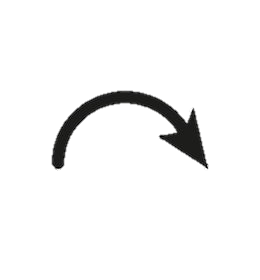 MAXIMUM
CONTROL
MINIMUM
The Next Generation HR & Pay Team (NextGen) has committed to adopting a SaaS model to align with GC Digital standards and the Cloud First AdoptionPolicy.
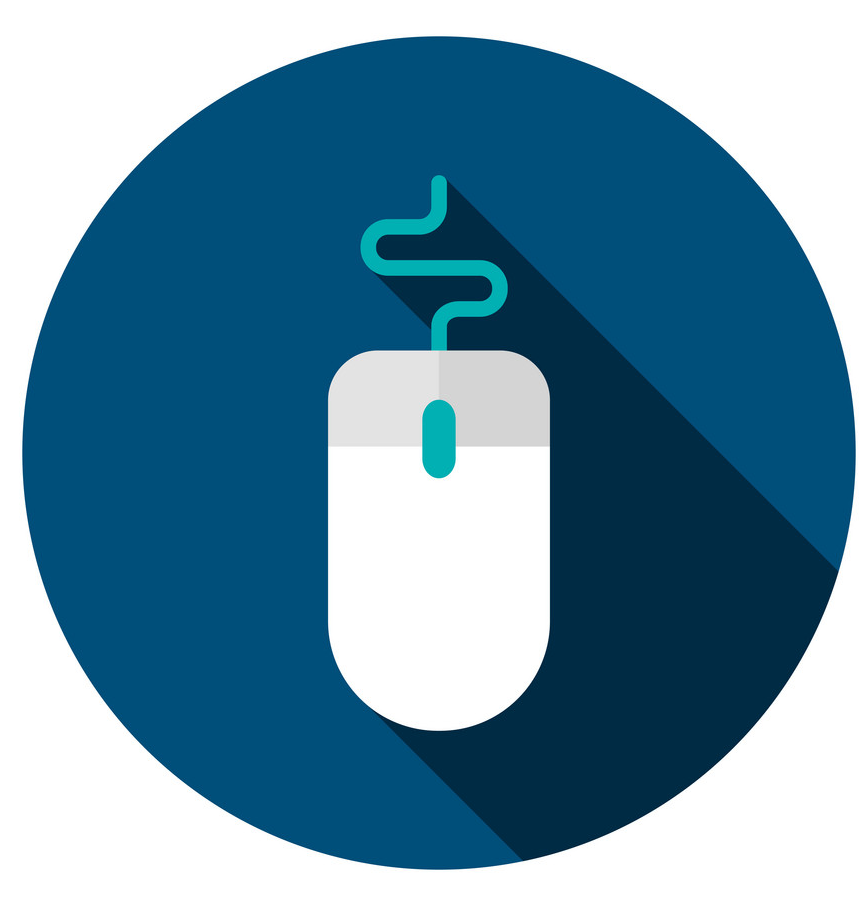 2
Traditional versus Cloud First (SaaS)
3
IT Layer is Shifted by SaaS Model
TRADITIONAL IT
With a SaaS model, the GC has a shared responsibility with the cloud service provider for security and risk.
SOFTWARE-AS-A-SERVICE
User Access/Identity
Platform
Facility
Business
Data
Resource Abstraction and Control
Hardware
Applications
User Access/ Identity
Platform
Facility
Business
Data
Resource Abstraction and Control
Hardware
Applications
GC Managed
SaaS Provider Managed
4
Business Layer is Shifted by SaaS Model
SaaS adoption requires the GC to adapt its traditional business layer in order to maximize the benefits of SaaS.
SaaS Drives
A heavier 
configuration, 
test and analyst 
role
Increased financial management capabilities
SHIFTING 
ROLES
An opportunity for new roles
Quality management to manage automated testing
Change management to adapt to the new release
BUSINESSRELEASE READINESS
Service management to support provisioning
Shared responsibility between the GC and SaaS Providers
SECURITY
CONSTANT USER 
ENGAGEMENT
Ongoing engagement with users is built-in
GC Managed
SaaS Provider Managed
5